Rozmnožovanie a vývin stavovcov
Stavovce majú oddelené pohlavie
-samice sa odlišujú od samcov stavbou a funkciou pohlavných orgánov.
Mnohé z nich  sa vyznačujú pohlavnou dvotvarosťou (odlišujú sa aj vonkajšími znakmi)
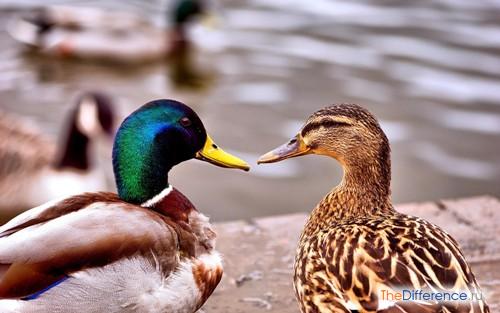 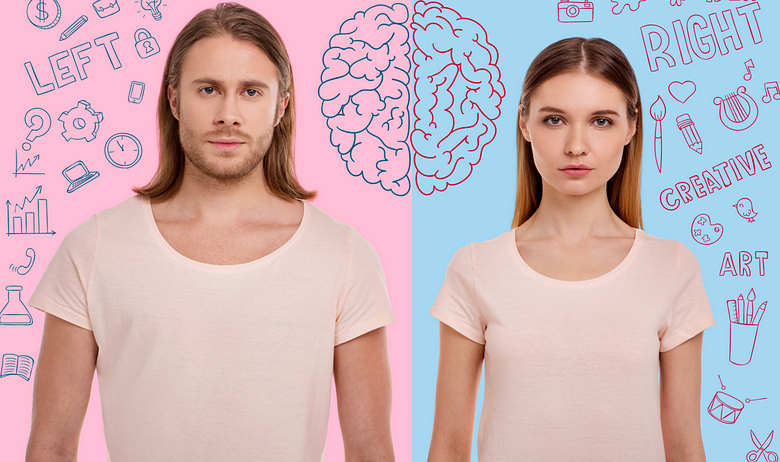 Rozmnožovanie stavovcov
Stavovce  sa rozmnožujú pohlavne – párením (pohlavným spojením)
pri párení spermia prenikne do vajíčka a stratí bičík, potom jadro spermie splynie s jadrom vajíčka – dôjde ku oplodneniu
z oplodneného vajíčka vzniká zárodok  a z neho sa vyvinie   nový jedinec
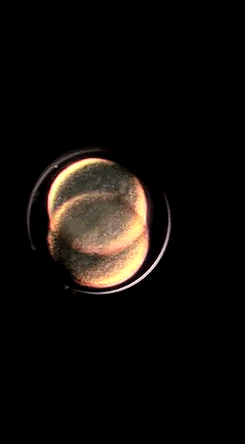 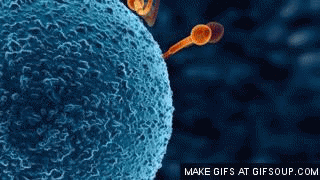 Podľa prostredia kde oplodnenie prebieha rozlišujeme
Neresiská sú miesta, kde prebieha trenie (vonkajšie oplodnenie). Úhory a lososy prekonávajú veľké vzdialenosti na ceste na neresisko.
1. Ryby
majú vonkajšie oplodnenie -  prebieha mimo tela samice
samica kladie do vody vajíčka – ikry a samec na ne vypúšťa spermie – mlieč
vzniká z nich plôdik a nový jedinec
https://www.youtube.com/watch?v=qnPJ3_0ZQRA
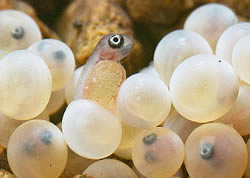 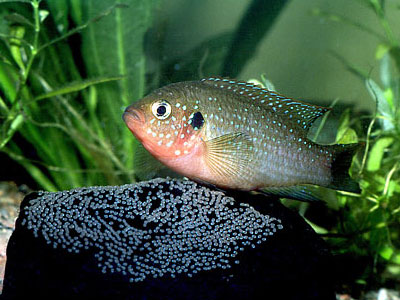 2. Obojživelníky
majú vonkajšie oplodnenie
rozmnožujú sa vo vode
samice kladú veľké množstvo vajíčok v rôsolovitom obale, ktoré samec potom oplodní
liahnu sa z nich žubrienky, ktoré sa vyvíjajú vo vode na dospelé jedince
https://www.youtube.com/watch?v=XOgSDQ5X-NA
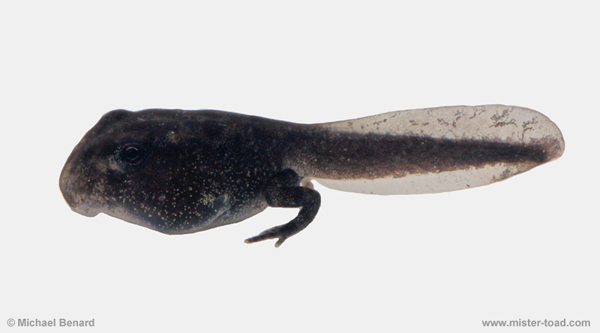 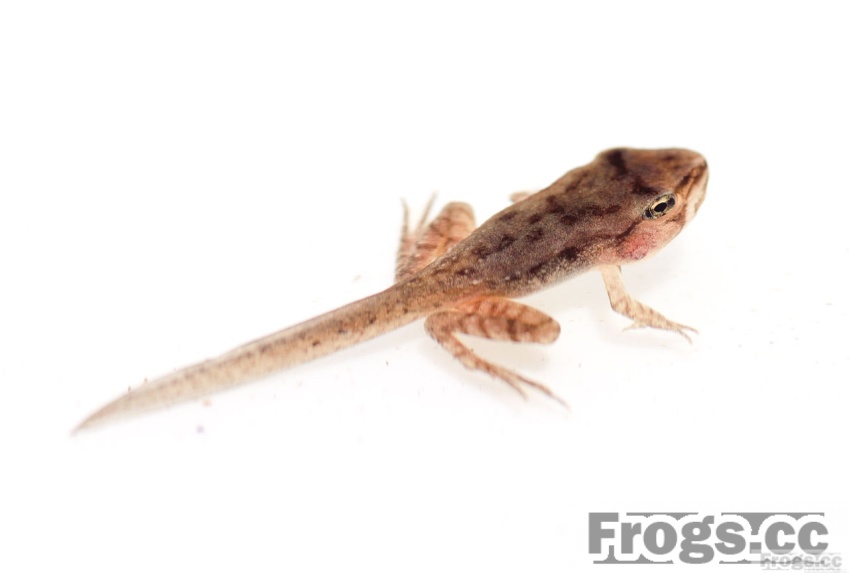 Vývin žaby
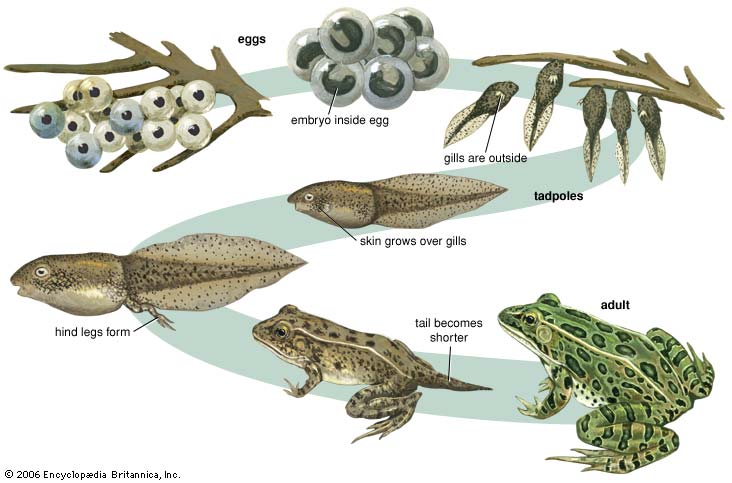 U mlokov sa vyvýjajú najskôr predné nohy
3. Plazy
vnútorné oplodnenie, ku ktorému dochádza pri párení
kladú vajcia v kožovitom obale do piesku, niektoré rodia živé mláďatá
o mláďatá sa nestarajú
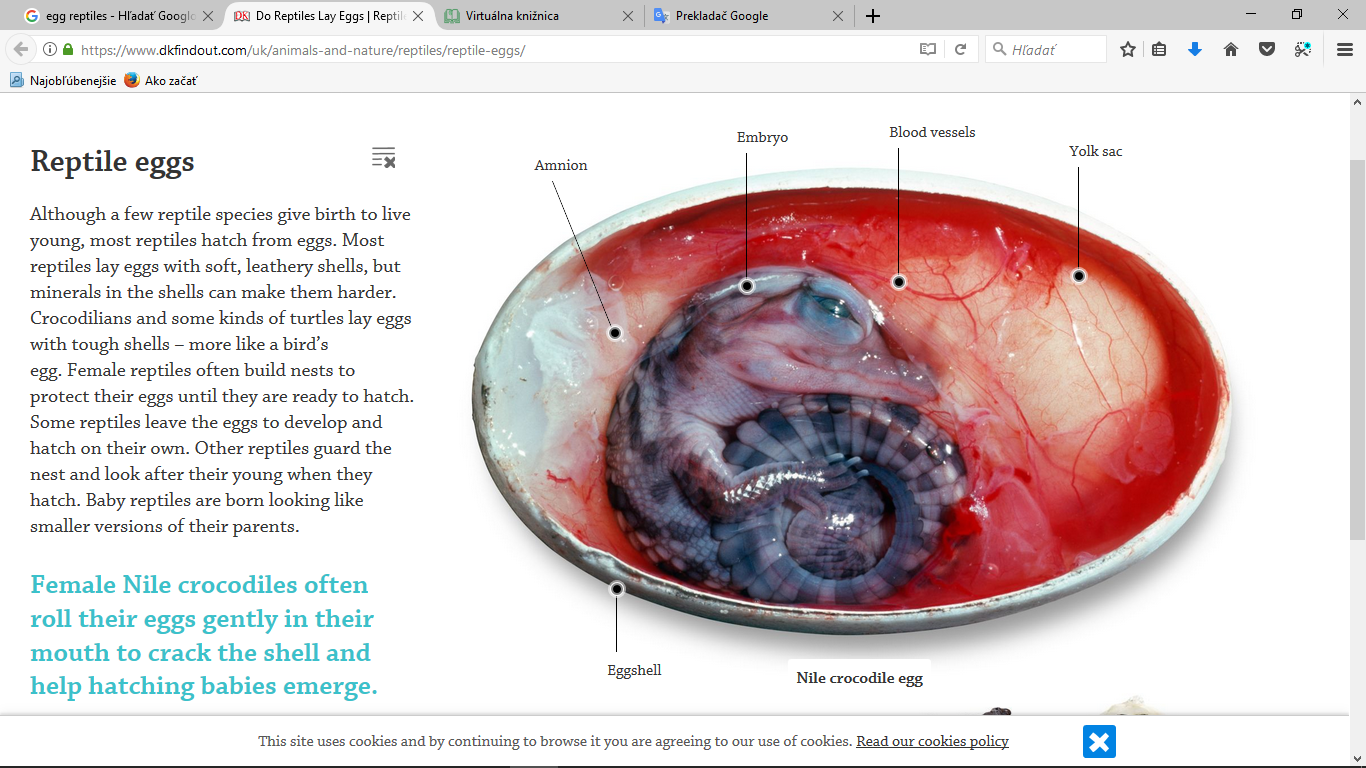 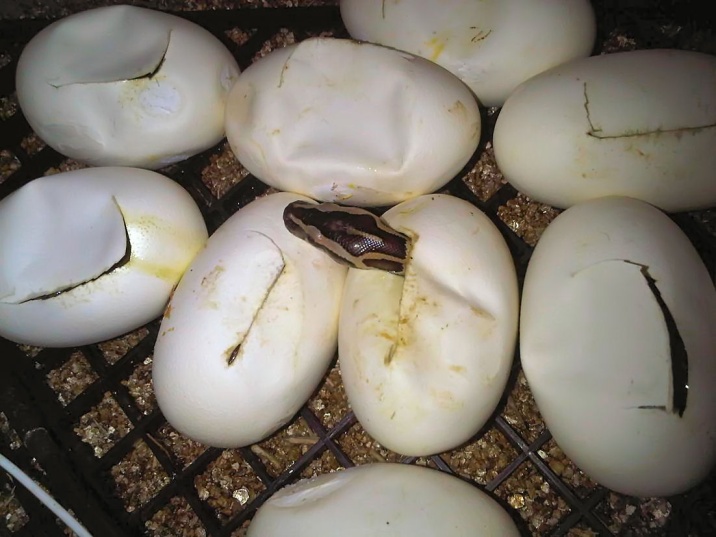 4. Vtáky
vnútorné oplodnenie, ktoré prebieha po párení
kladú vajcia s pevnou škrupinou
sedia na vajciach a zohrievajú ich
po určitom čase sa z vajec liahnu mláďatá
Zárodok prijíma živiny zo žĺtka.
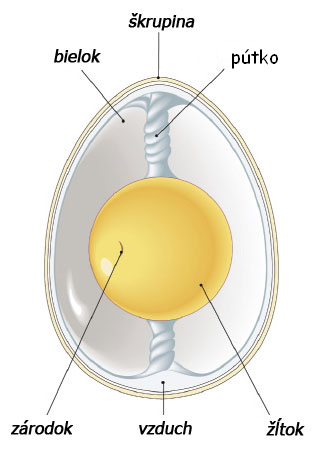 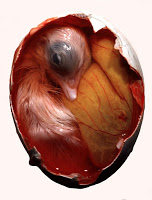 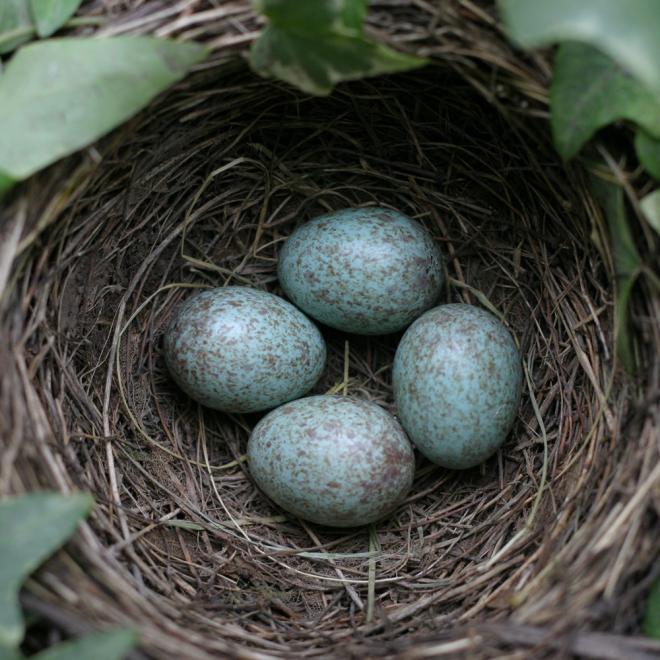 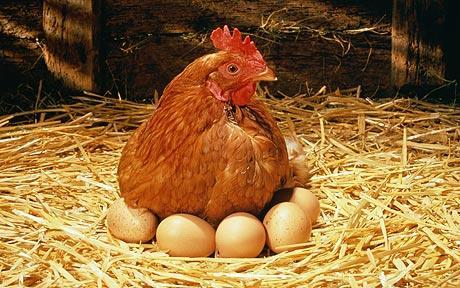 podľa starostlivosti o mláďatá vtáky delíme na:
kŕmivé – po vyliahnutí ich rodičia kŕmia, napr. lastovička



https://www.youtube.com/watch?v=vuU_pyIrs94
nekŕmivé – po vyliahnutí sa živia samé, napr. hus
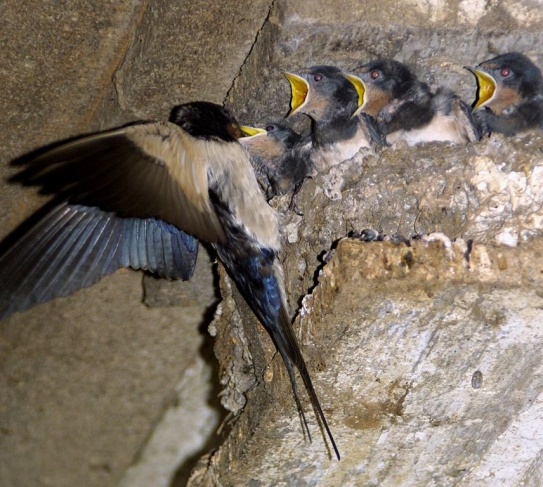 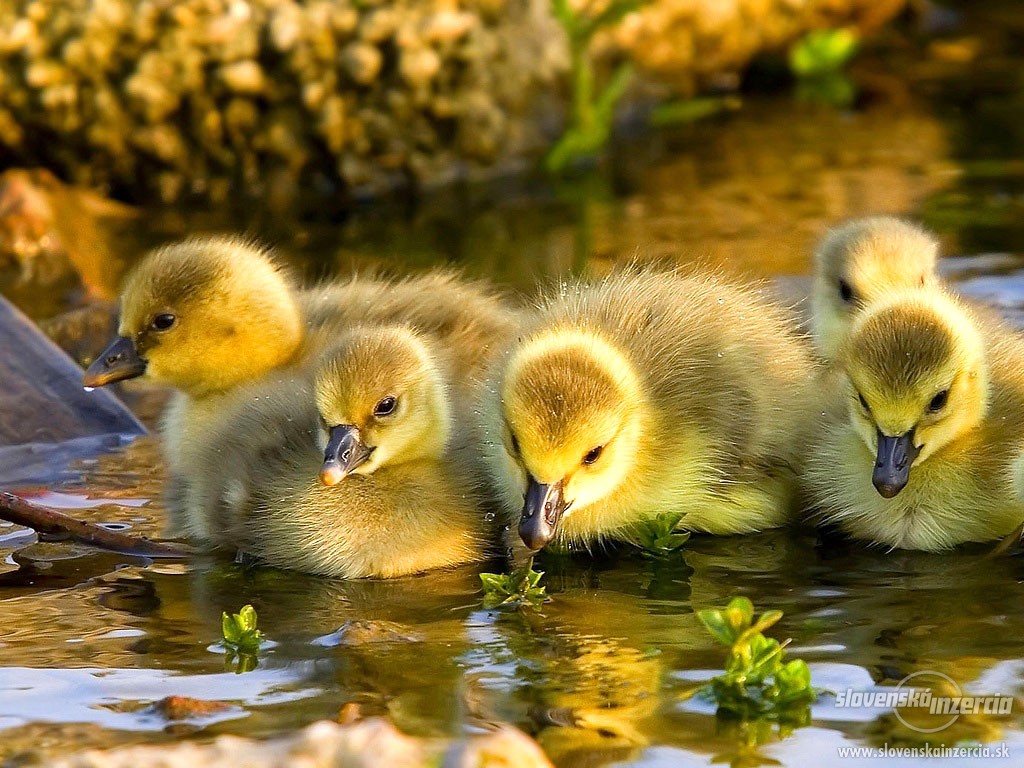 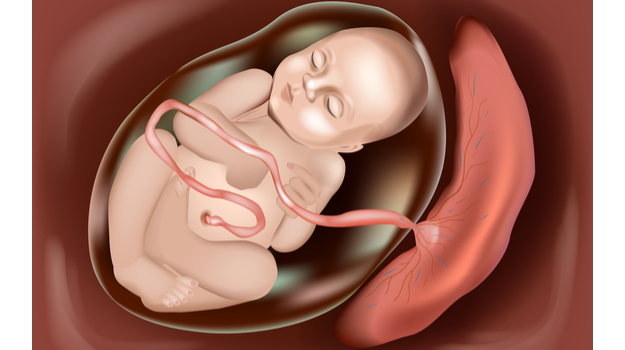 5. Cicavce
vnútorné oplodnenie

samica je po párení a oplodnení gravidná

v maternici vzniká zárodok, ktorý sa vyvíja na plod a ten sa vyživuje pupočnou šnúrou cez placentu

po určitom čase rodí živé mláďatá, ktoré v počiatočnom štádiu kŕmi materským mliekom
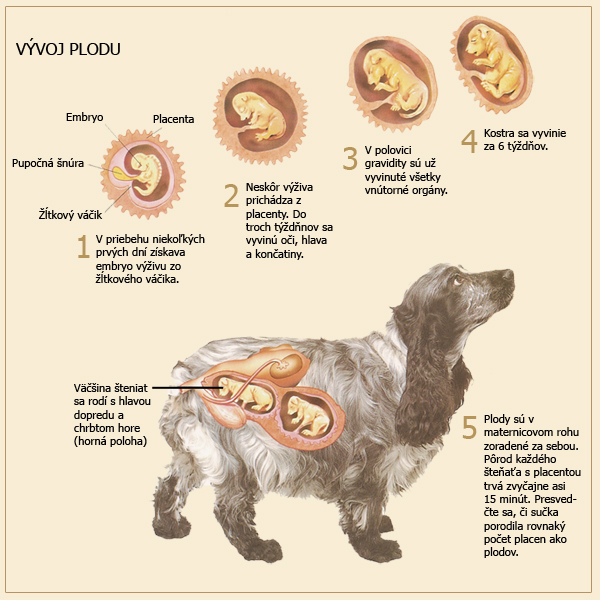 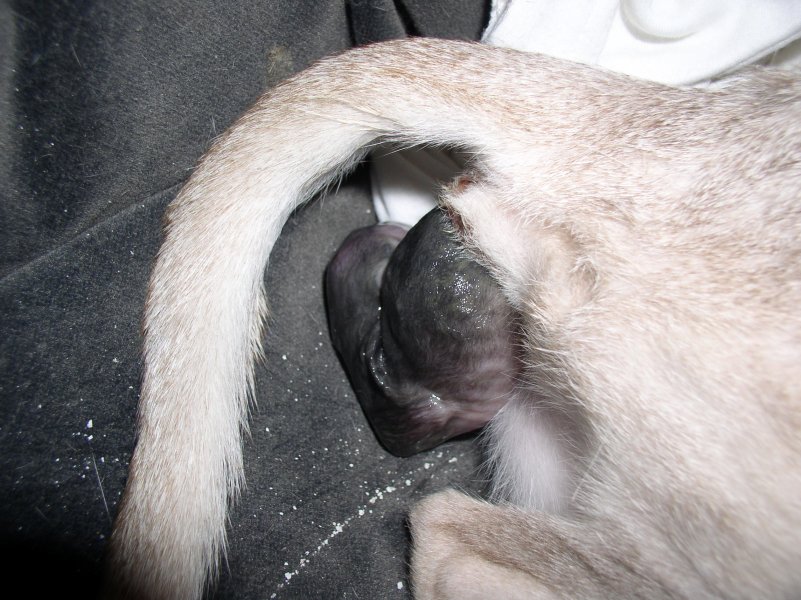 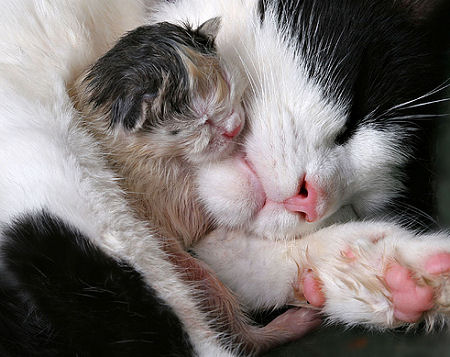 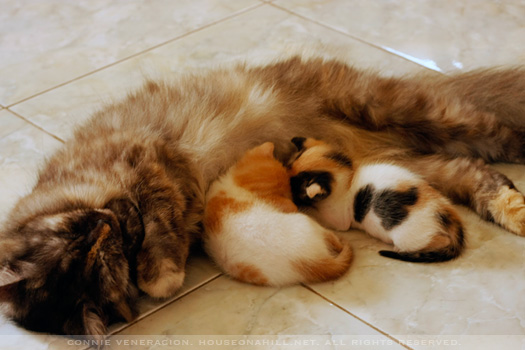 (gravidita -rôzna dĺžka – od niekoľkých dní až po roky)
Človek-9 mesiacov
Pes-2 mesiace
Slon-2 roky
Menšie cicavce rodia viacej mláďat ako väčšie cicavce.
Ďakujem za pozornosť
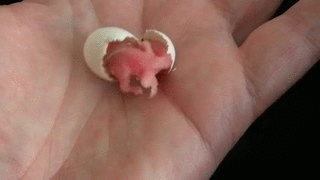 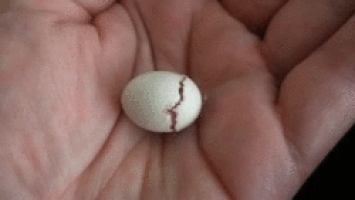 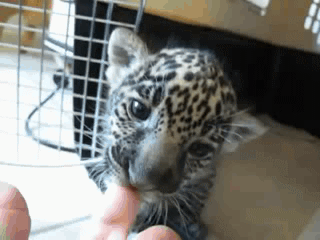